BEHAVIOUR OF CONTINUOUS FUNCTIONS
Dr.A.ANTHONY ELDRED
ASSISTANT PROFESSOR IN MATHEMATICS
ST JOSEPH’S COLLEGE, TRICHY.
MOTIVATION
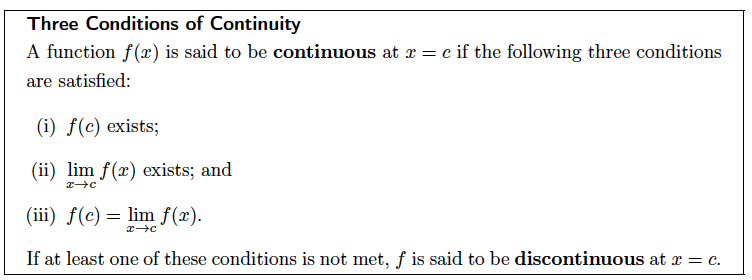 A function ƒ is said to be continuous at a point c if
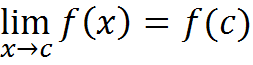 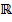 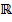 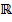 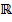 A function ƒ is said to be continuous throughout its domain if it is continuous at every point in its domain
The continuity of  functions real variable can be discussed 
     on the whole of R or in a subset of R.
Examples(Basic continuous functions)
Polynomials
Rational functions
Root functions
Trigonometric functions
Inverse trigonometric functions
Logarithmic functions
Exponential functions
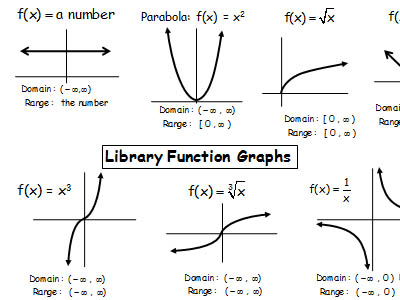 Here is the graph of y = sin x:
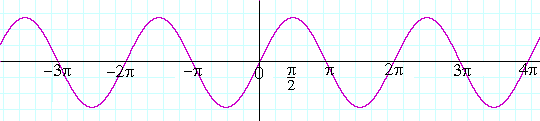 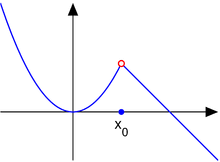 Here is one period of the graph of y = tan x:
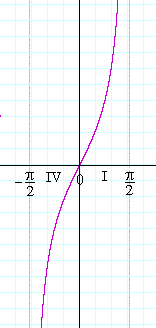 Here is the complete graph of  y = tan x.
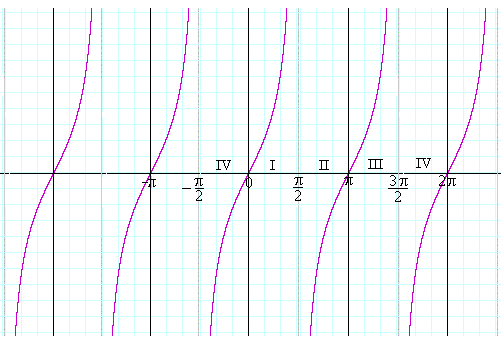 that means there are 2 periods in an interval of length 2π.
  
If a = 3 --
y = sin 3x
-- there are 3 periods in that interval:
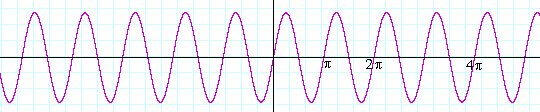 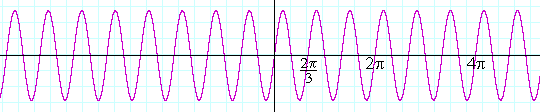 While if a = ½ --
y = sin ½x
-- there is only half a period in that interval:
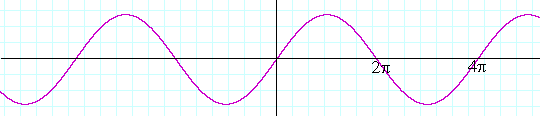 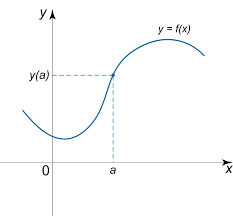 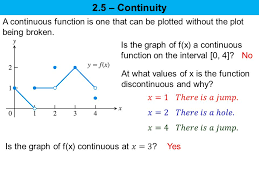 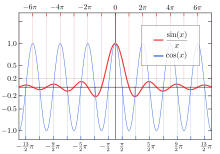 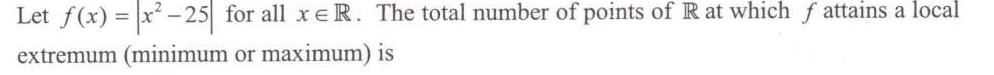 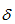 UNIFORM CONTINUITY
A function ƒ is said to be uniformly continuous if for every  > 0 there exists a                 such that



 where          depends only on
Modulus of Continuity
One of the basic characteristics of continuous functions. The modulus of continuity of a continuous function on a closed interval is defined as
DIFFERENTIABLE FUNCTIONS
A function f is said to be differentiable at a point c if the following limit exists
CONTIUOUS BUT NOT DIFFERENTIABLE
f(x)=|x|  is continuous but not differentiable.
0
1
-1
Differentiability classes
Consider an open set on the real line and a function f defined on that set with real values. Let k be a non-negative integer. The function f is said to be of class Ck if the derivatives f', f'', ..., f(k) exist and are continuous 


 The function f is said to be of class C∞, or smooth, , if it has derivatives of all orders.
The function f(x)=x2 sin(1/x) for x>0
No where differentiable functions
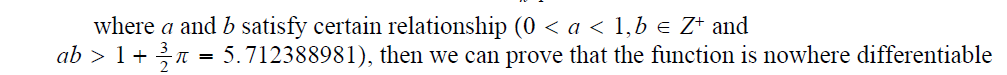 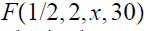 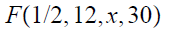 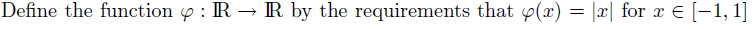 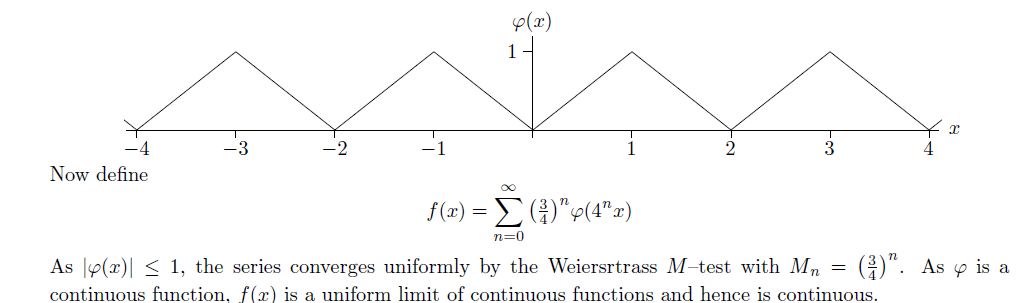 Approximation of continuous functions
Can a continuous function  be approximated by any other class of Basic continuous functions?
Weiersrtrass Approximation Theorem
Any continuous function f defined on [a,b] can be approximated by a polynomial.

For each         there exist a polynomial p(x) such that
Approximation by triginometric functions
Convex continuous functions
Applications to Economics
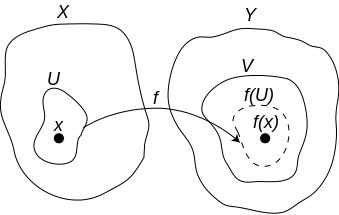